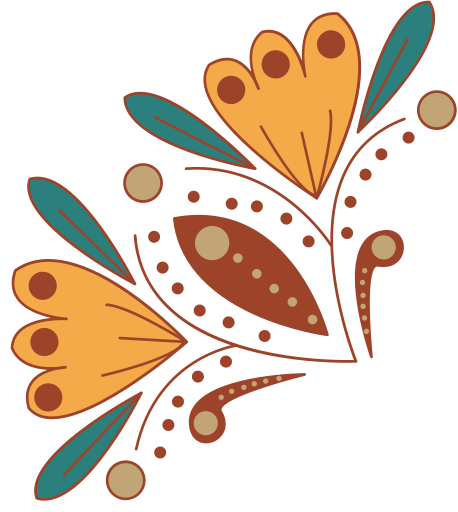 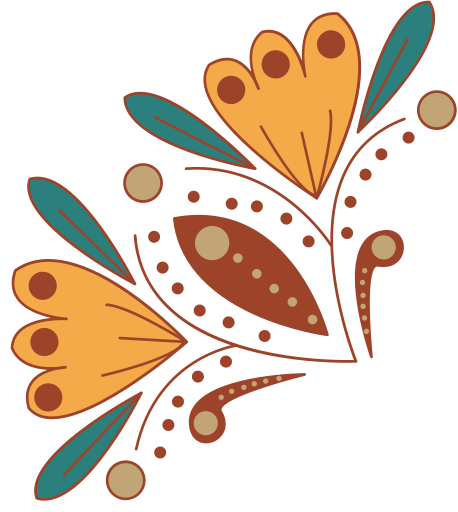 Educação e 
Direitos Humanos
na Proposta Curricular: Quadro de Saberes Necessários
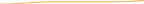 Profa. Dra. Silvia Piedade de Moraes
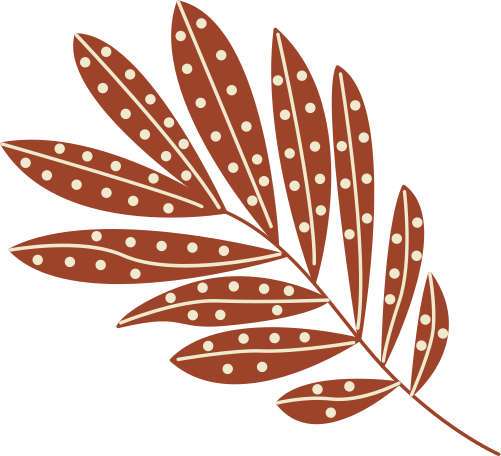 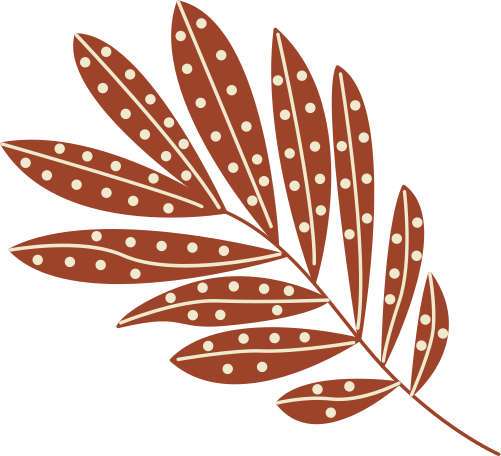 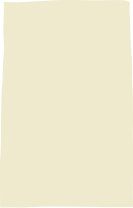 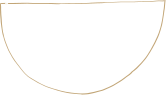 O que é o humano?
Para reflexão...
O que é pessoa física, jurídica e pessoa humana?
O que é dignidade humana?
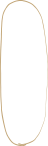 A construção de um discurso sobre o humano
A transformação dos   sujeitos em inumanos
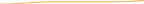 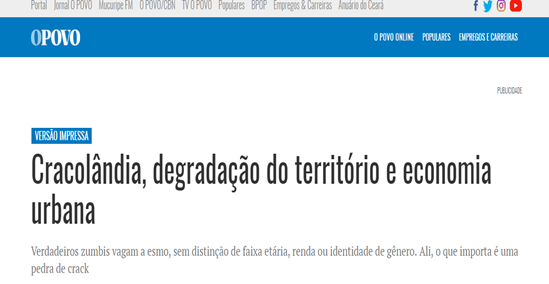 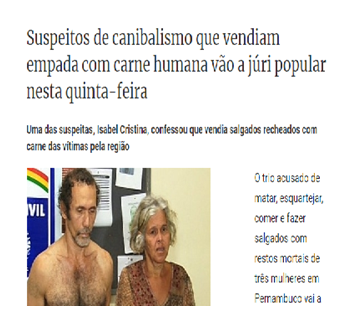 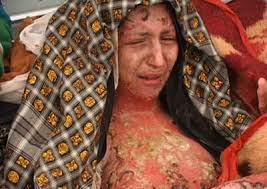 Mulher afegã queimada pelo marido
A criação da imagem de monstros
Perseguição de cristãos ocorre em 144 países
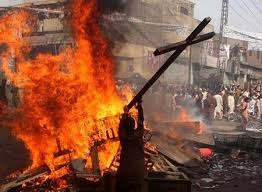 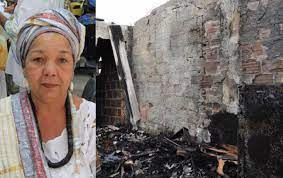 Violência contra pessoas de religiões de matrizes africanas
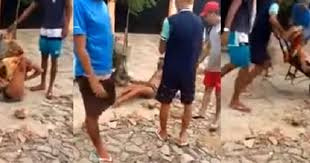 A morte de Dandara
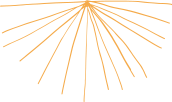 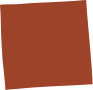 Vamos pensar...
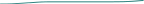 A contrução de um discurso sobre o humano
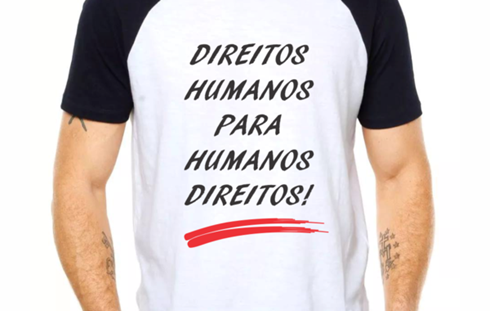 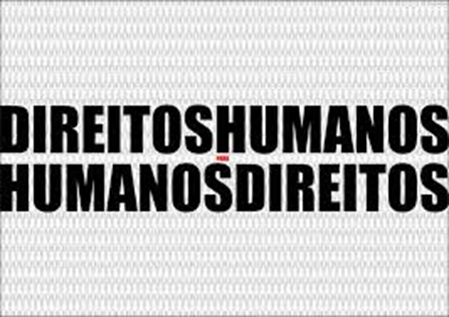 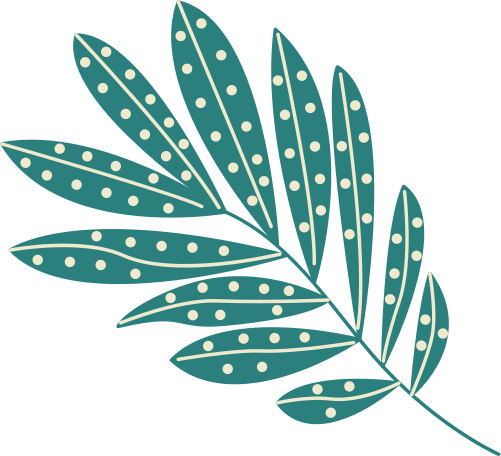 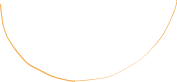 Humanizar-se é diferente de "ser" humano
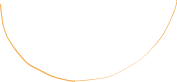 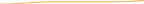 Tarefas discursivas dos educadores/as na construção de uma linguagem inclusiva na sociedade

Pessoas com deficiência 
Identidade de gênero e orientação sexual
Cor/raça e etnia

O preconceito tem base no discurso, daí a importância de nomeá-los:
Capacitismo
Machismo e misoginia
Xenofobia
LGBTTQIA+fobia
Racismo
A construção discursiva sobre 
defensores/as de DireitosHumanos
Onde estão os/as defensore/as de Direitos Humanos?
1ª. Mito – os/as defensores/as dos Direitos Humanos só defendem bandidos;
2º. Mito – os/as defensores/as de Direitos Humanos não se indignam;
3º. Mito – os Direitos Humanos  não são direitos de cidadania; 
4º. Mito – as leis brasileiras são frágeis na defesa dos Direitos Humanos;
A reprodução desses discursos impactam fortemente na conquista de direitos e 
vulnerabilizam ainda mais alguns segmentos.
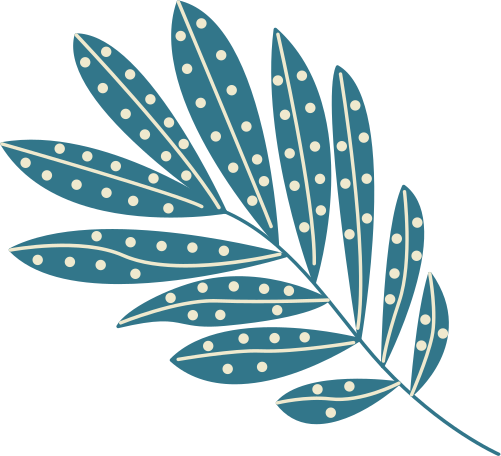 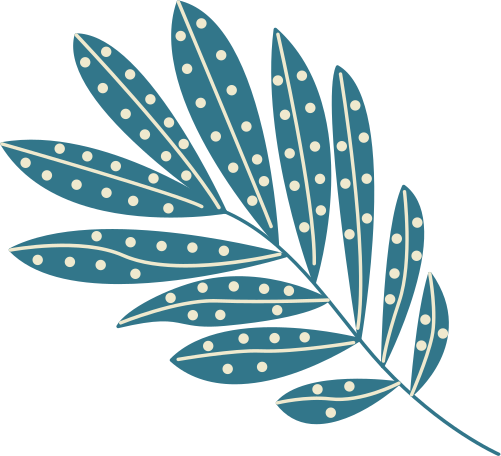 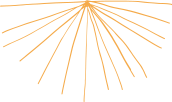 Discurso de ódio e preconceito não são liberdade de expressão!
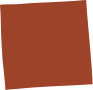 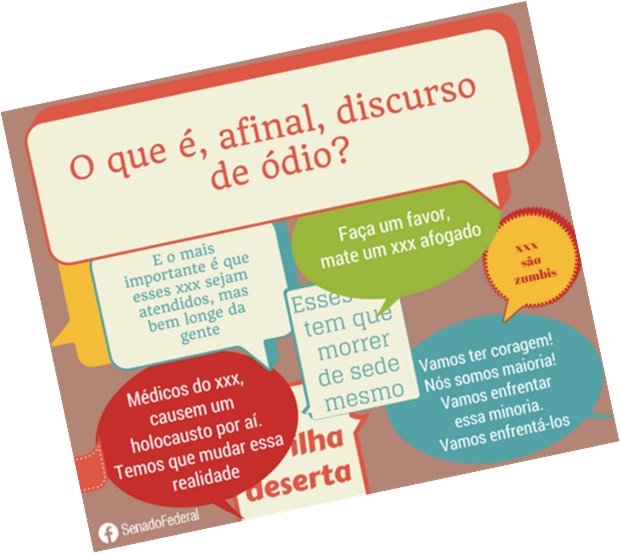 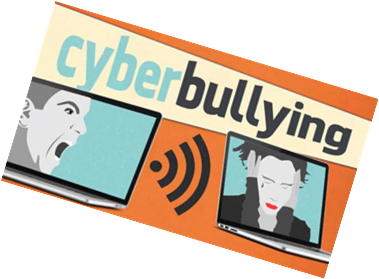 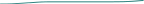 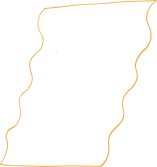 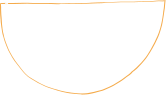 Reconheça o discurso de ódio
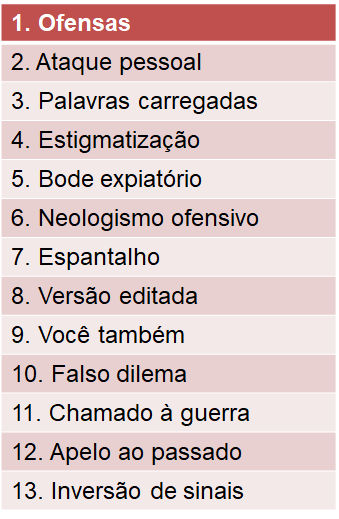 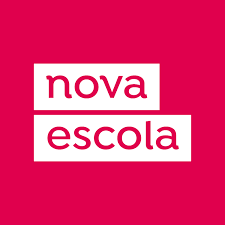 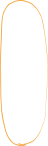 Fonte: https://novaescola.org.br/conteudo/5366/13-estrategias-para-identificar-o-discurso-de-odio
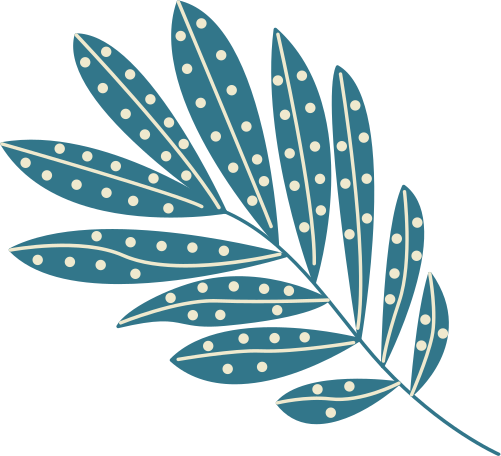 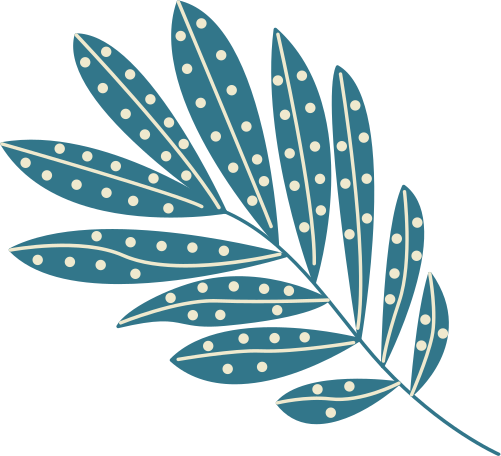 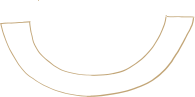 A escola e sua tarefa educativa
Cultura de Paz
Cultura de Paz é um conjunto de valores, atitudes, tradições, comportamentos e estilos de vida baseados no respeito à vida, ao fim da violência, à prática da não-violência por meio da educação, diálogo e cooperação.
Não-violência
Comunicação Não-Violenta ou CNV, é uma abordagem de resolução de conflitos que, por meio de uma série de práticas (feitas em grupo, em oficinas, cursos, dinâmicas) propõe a consideração do todo: fatos externos, auto-observação, contato com sentimentos e crenças, percepções das necessidades individuais e do outro, admissão e celebração das diferenças. Dessa forma, desperta-se a empatia e a compaixão, sentimentos que, segundo a CNV, são inerentes a todo ser humano, resultando na pacificação da guerra cotidiana.
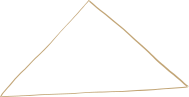 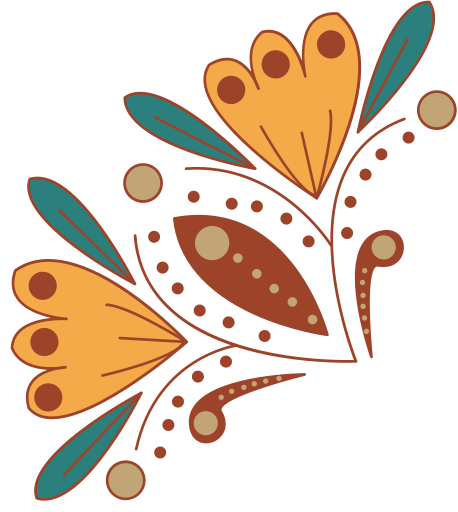 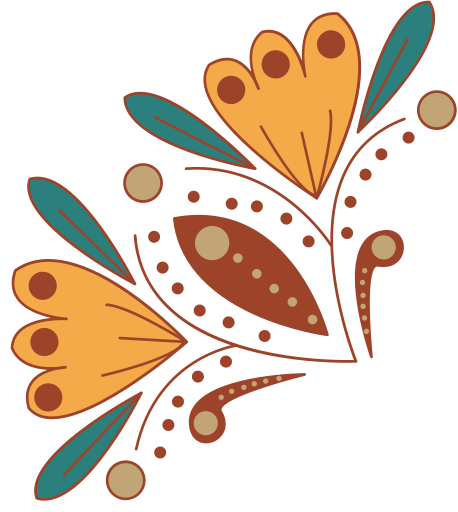 E nosso discurso pedagógico, está carregado de ódio?
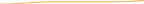 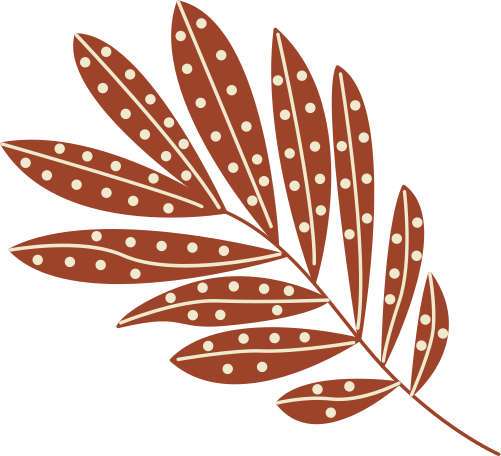 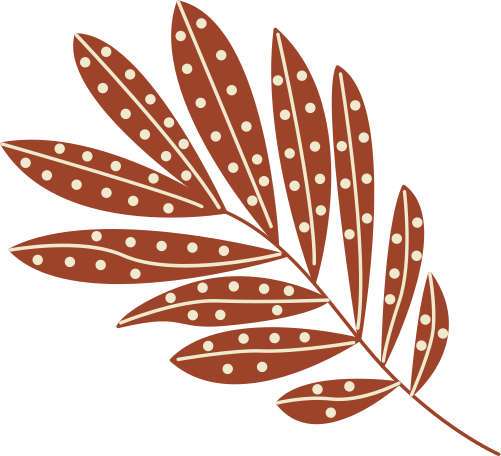 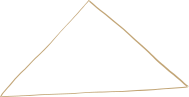 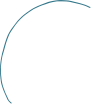 Direitos Humanos na  LDB 9394/1996
Art. 26. Os currículos da educação infantil, do ensino fundamental e do ensino médio devem ter base nacional comum, a ser complementada, em cada sistema de ensino e em cada estabelecimento escolar, por uma parte diversificada, exigida pelas características regionais e locais da sociedade, da cultura, da economia e dos educandos.
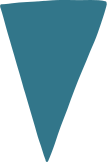 Alteração em 2021
§ 9º Conteúdos relativos aos direitos humanos e à prevenção de todas as formas de violência contra a criança, o adolescente e a mulher serão incluídos, como temas transversais, nos currículos de que trata o caput deste artigo, observadas as diretrizes da legislação correspondente e a produção e distribuição de material didático adequado a cada nível de ensino.          (Redação dada pela Lei nº 14.164, de 2021)
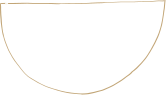 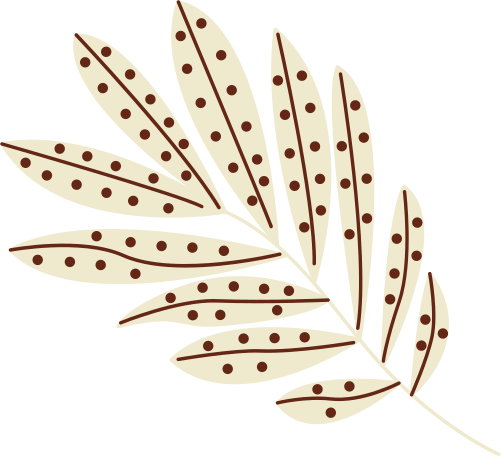 DIREITOS HUMANOS NA 
PROPOSTA CURRICULAR
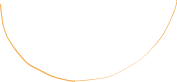 O QUE SIGNIFICA ESTE TEMA COMPOR O CADERNO INTRODUTÓRIO? 

“Educação em Direitos Humanos: igualdade, equidade e diversidade”
Definir uma concepção
Alinhamento com políticas nacionais
Nortear as ações e documentos
Parecer CNE/CP 8/2012 -  Diretrizes Curriculares da Educação em Direitos Humanos
Resolução CNE/CP 1/2012 – Institui as Diretrizes Curriculares da Educação em Direitos Humanos
Plano Nacional de Educação em Direitos Humanos (2007)
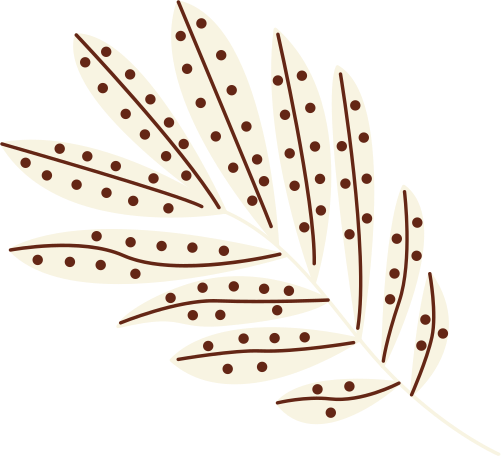 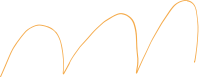 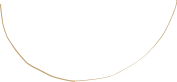 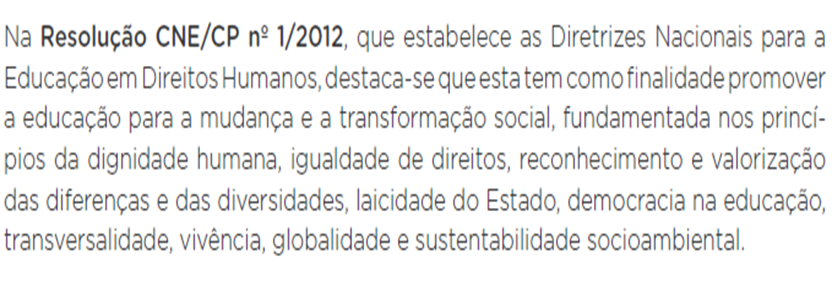 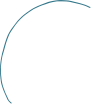 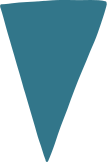 Caderno Introdutório p. 24
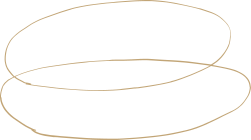 Cultura de Direitos Humanos              Cultura de Paz
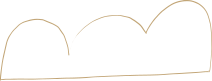 Como se apresenta na Proposta Curricular: QSN
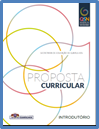 Texto conceitual - Educação em Direitos Humanos: igualdade, equidade e diversidade
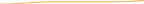 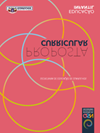 Transversal nos campos de experiência.
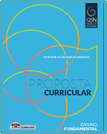 Eixo: Cultura de Paz e Educação em Direitos Humanos: interações, afetividade e identidades

Quadros: 1. Identidades e alteridades; 2. Construção da autonomia; 3. Interação social e empatia; 4. Mediação de conflitos e Cultura de Paz
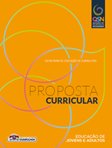 Presente na concepção pedagógica da EJA e  transversal nos quadros de saberes
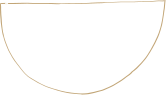 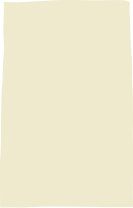 Onde a Educação em Direitos Humanos pode revelar-se na escola?
No concepção do Projeto Político-Pedagógico das escolas;
Nos currículos escolares – fazendo o QSN acontecer ;
Em projetos escolares inter ou transdisciplinares;
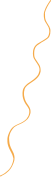 Na organização da rotina escolar;
Na escolha dos materiais educativos;
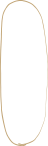 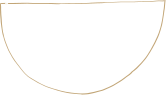 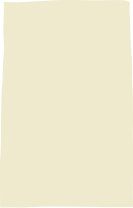 Onde a Educação em Direitos Humanos pode revelar-se na escola?
Na construção de regras justas e coerentes;
Na relação família-escola-comunidade;
Na definição temática da formação dos profissionais;
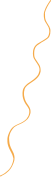 Na definição de diferentes espaços de participação da comunidades escolar;
No apoio e divulgação de boas práticas em Direitos Humanos na Escola.
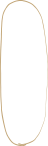 O que querem os/as professores/as com "temas novos ou considerados difíceis"?
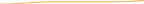 APOIO DA GESTÃO
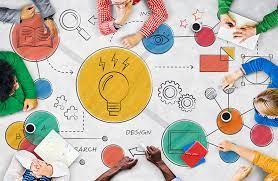 CONSTRUÇÃO COLETIVA
Para fechar...
 De onde partir?
Em sua escola as regras são pensadas em relação direta à necessidade? Ainda há filas, por exemplo?
Em sua escola ainda se realiza oração em algum horário de aula?
Em sua escola os brinquedos são separados por gênero? As araras ou caixas de fantasias são separadas por gênero? Os brinquedos são pensados para diferentes representações (bonecas/os pretos, com óculos, com deficiência...)?
Em sua escola há espaços decisórios para os(as) educandos(as)?
Alguém em sua escola conhece ou realiza mediação  de conflitos?
Em sua escola é respeitado o uso do nome social por pessoas trans e travestis?
Em sua escola a construção das atitudes  tem o mesmo respaldo que outras áreas do conhecimento?
Em sua escola já foi realizado algum trabalho com nome e  tema de Direitos Humanos?
Em sua escola há a orientação para que os/as educadoras/es criem práticas, ações e projetos em Direitos Humanos?
Em sua escola entende-se que a educação em sexualidade é um direito, e se realizado corretamente, protege crianças e adolescentes contra abusos e violências? Sua escola sabe denunciar? Sua escola garante o sigilo interno?
Em sua escola entende-se o educando como sujeito de direitos de acesso à informações corretas e seguras sobre diferentes assuntos ?
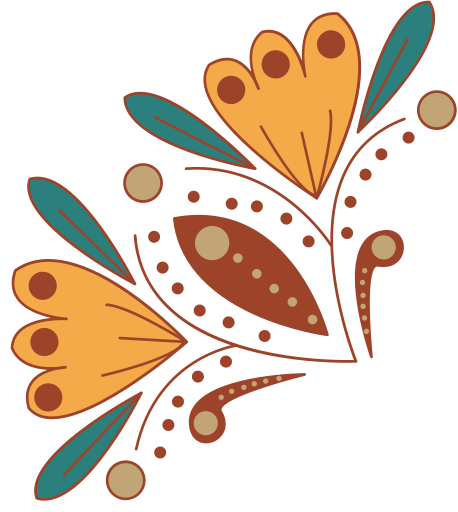 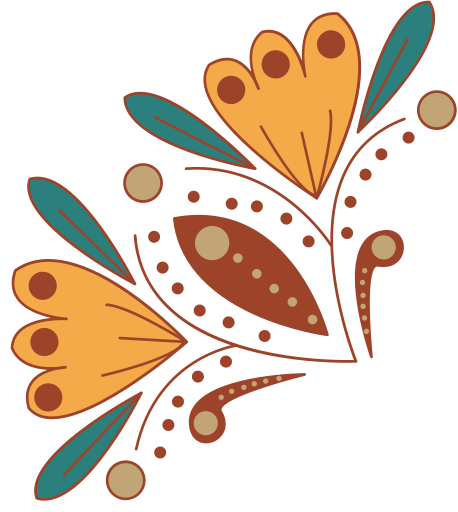 A liberdade na vida e a liberdade na escola
"Viver a liberdade comprometida consigo e com os outros."
Marilucia Peroza
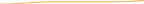 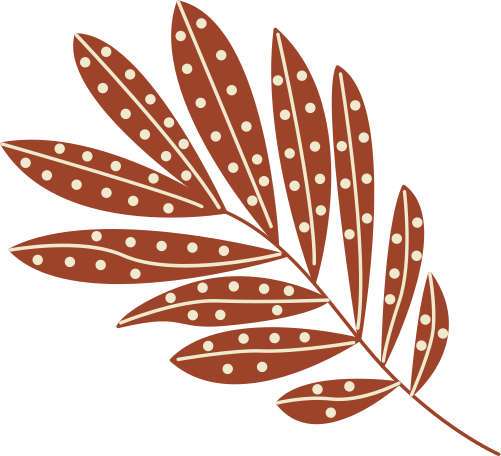 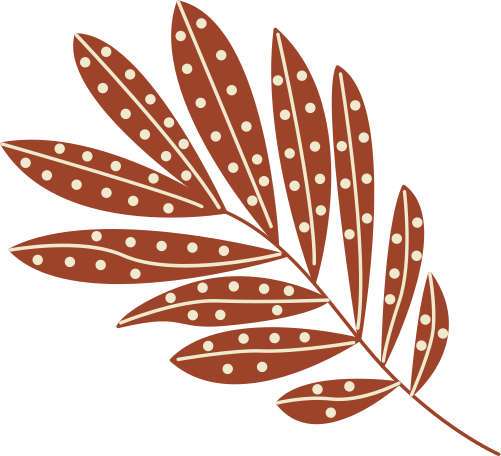